VARIÁVEIS INDEXADAS VETORES E MATRIZES
INTRODUÇÃO A PROGRAMAÇÃO - DevC++ - 
PROFESSOR: ALBERSON WANDER
SINTAXE DE CRIAÇÃO DE VETORES:VARIÁVEIS INDEXADAS UNIDIMENSIONAIS
<TIPODADO> <NOME VETOR> [QTDE POSIÇÕES] ;
EXEMPLO:
int idades[5];

ATENÇÃO: O VETOR ACIMA TERÁ 5 POSIÇÕES, SENDO O ÍNDICE DA  PRIMEIRA POSIÇÃO 0(ZERO) E O DA 5ª POSIÇÃO SERÁ 4.
VEJA ABAIXO COMO FOI CRIADA A VARIÁVEL ACIMA: 

	idades
IMPORTANTE !!!!!!!VETORES DO TIPO CARACTERES
ATENÇÃO: 

EM DevC++ VETORES DO TIPO char 
NÃO SÃO CAPAZES DE ARMAZENAR PALAVRAS EM UMA ÚNICA POSIÇÃO DO VETOR.
EXEMPLO DE USO DE VETORES CARACTERES:
ATENÇÃO !!!!!

O VETOR nomes[30] possui 30 posições, sendo a primeira de índice 0(zero) e a última de índice 29.

Quando o usuário digitar um nome e pressionar <enter> CADA DÍGITO DO NOME SERÁ ARMAZENADO EM UMA POSIÇÃO DO VETOR.

NÃO CONFUNDA !!! 
EM ALGORITMO CONSEGUIMOS ARMAZENAR CADA NOME EM UMA POSIÇÃO DO VETOR. 

EM DevC++ ARMAZENAMOS CADA DÍGITO DO NOME NAS POSIÇÕES DO VETOR.
#include <string.h>
char nomes[30];
main( ){ 
	printf(“digite seu nome”); 
	scanf(“%s”, &nomes); 
}
IMPRIMINDO VETORES char
#include <string.h>
char nomes[30];
main( ){ 
	printf(“digite seu nome”); 
	scanf(“%s”, &nomes); 
	printf (“Nome = %s”, nomes);
}
ATRIBUIÇÃO DE VALORES A UMA VARIÁVEL char
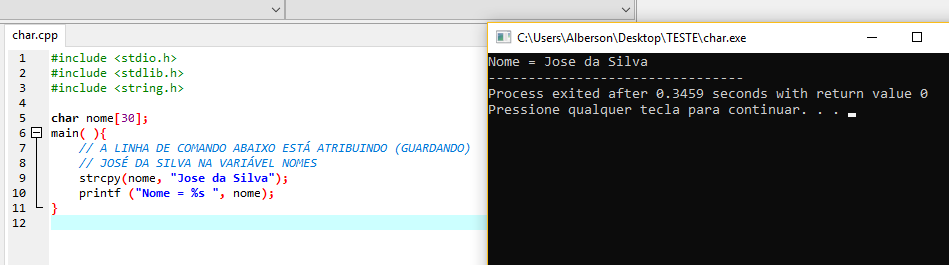 nome
REPARE QUE NO DevC++, O VETOR nome ARMAZENA CADA DÍGITO DO NOME EM UMA POSIÇÃO DO VETOR
COMPARAÇÃO DE DADOS DO TIPO char
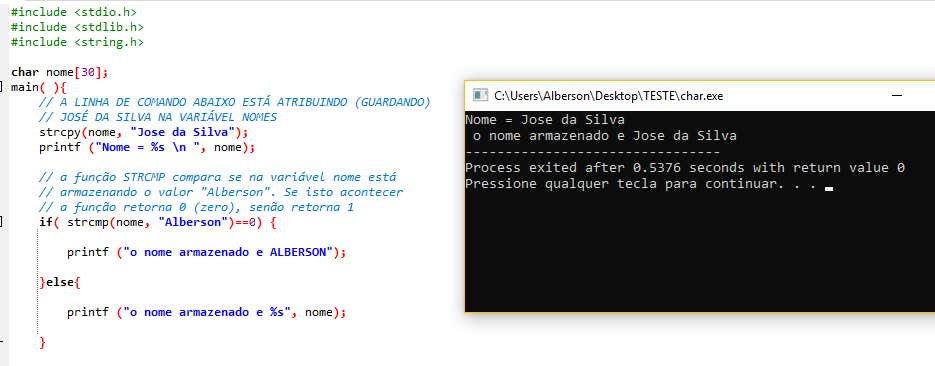 A FUNÇÃO strcmp É USADA PARA COMPARAR SE UM CONTEÚDO ESTÁ, OU NÃO, ARMAZENADO NUMA VARIÁVEL. 
NESTE EXEMPLO,  ESTÁ SENDO TESTADO SE A VARIÁVEL nome ARMAZENA “Alberson”. 
SE ESTIVER GUARDANDO A FUNÇÃO RETORNA 0(ZERO), POR ISSO O TESTE ==0(ZERO)
ATRIBUIÇÃO, IMPRESSÃO E LEITURA DE DADOS EM VETORES NUMÉRICOS
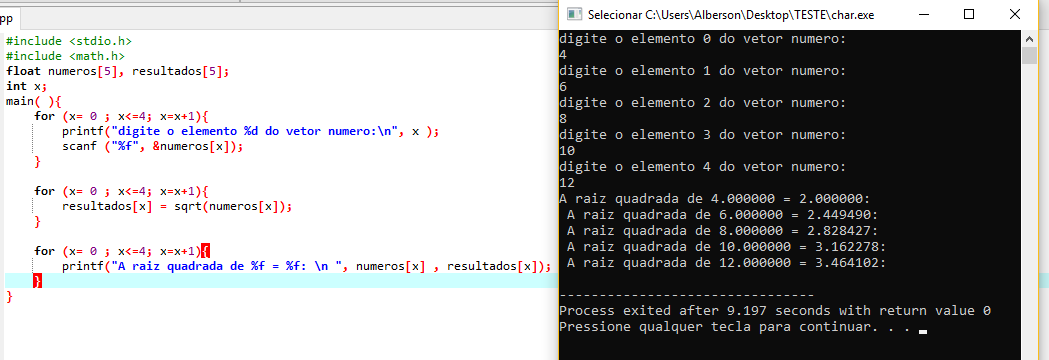 Para atribuir, ler e imprimir dados de vetores numéricos, basta referenciarmos os índices das posições que serão tratadas, como no exemplo acima.